Table
Tabel sangat penting artinya dalam desain web. Karena dengan menggunakan tag table Anda dapat membuat halaman web "terbagi" pada beberapa kolom atau baris
Tag atau elemen utama yang digunakan dalam pembuatan table :
<TABLE>, <TR>, dan <TD>.
Yang perlu diingat adalah bahwa tab <TR> dan <TD> harus terletak di antara tag <TABLE> dan </TABLE>
<TABLE> Terdiri dari atribut :
align - perataan : rata kiri (left), tengah (center) atau kanan (right). 
bgcolor - warna latar belakang (background) dari tabel. 
border - ukuran lebar border tabel (dalam pixel). 
cellpadding - jarak antara isi cell dengan batas cell (dalam pixel). 
cellspacing - jarak antar cell (dalam pixel). 
width - ukuran tabel dalam pixel atau percent.
Contoh :
<TABLE align="center" bgcolor="#0000FF" border="2" cellpadding="5" cellspacing="2" width="90%">
<TR>
Tag ini digunakan untuk membuat baris baru (pada tabel). 
Terdiri dari atribut: 
align - perataan : rata kiri (left), tengah (center) atau kanan (right). 
bgcolor - warna latar belakang dari baris. 
valign - perataan vertikal : top, middle atau bottom.
Contoh :
<TR align="right" bgcolor="#0000FF" valign=top>
<TD>
Tag ini digunakan untuk membuat kolom baru pada tabel. 
align - perataan 
background - image yang digunakan sebagai latar belakang dari kolom. 
bgcolor - warna latar belakang 
colspan - lihat gambar contoh 
height - ukuran tinggi cell dalam pixels. 
nowrap - membuat supaya isi dari kolom tetap berada pada satu baris. 
rowspan - lihat gambar contoh 
valign - perataan vertikal :top, middle atau bottom. 
width - ukuran kolom dalam pixel atau percen.
Contoh :
<TD align="right" background="back.gif" bgcolor="#0000FF" colspan="3" height="200" nowrap rowspan="2" valign="bottom" width="300">
Contoh-contoh
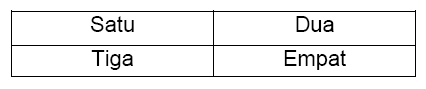 <html>
    <head>
      <title> Latihan Table </title>
</head>
<body>
<table border=”1”>
    <tr>
       <td align=”center”>Satu</td>
       <td align=”center”>Dua</td>
    </tr>
       <td align=”center”>Tiga</td>
       <td align=”center”>Empat</td>
</table>
</body>
</html>
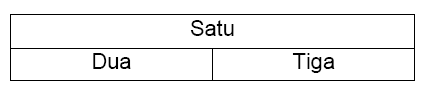 <html>
       <head>
       <title> Latihan Table Dua </title>
       </head>
<body>
<table border=”1”>
   <tr>
       <td colspan=” 2” align=”center”>Satu</td>
    </tr>
    <tr>
       <td align=”center”>Dua</td>
       <td align=”center”>Tiga</td>
    </tr>
</table>
</body>
</html>
<table width="100" border="1" cellspacing="2" cellpadding="2"><tr> <td bgcolor="#0000FF"> &nbsp;</td><td bgcolor="#FFFF66">&nbsp;</td><td rowspan="2" bgcolor="#FF3366">&nbsp;</td></tr><tr> <td colspan="2" bgcolor="#33CC66">&nbsp;</td></tr><tr> <td colspan="3" bgcolor="#FFCC99">&nbsp;</td></tr></table>
Tugas
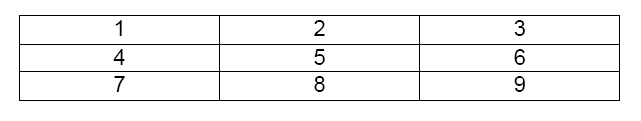 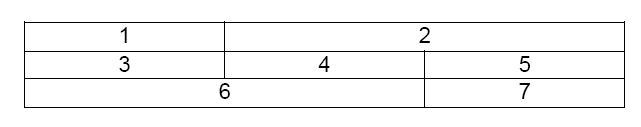 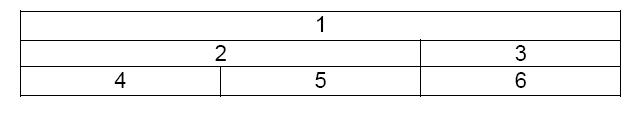 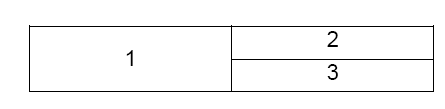 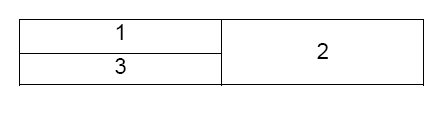